Authentic love
 Goes to the core of one’s heart
 Rooted in the person and love of God for mankind

 Encourages love
 In marriages and all Christian love
 Not “in love” like a modern romance novel/movie

 A picture of love & sex that collides with our culture’s ideas
Can’t read this book and not see us and the Lord’s love for us
 Luke 10:27
 2 Corinthians 11:2
 Song of Solomon 5:16 & John 15:15
Song of Solomon 8:6–7

“Put me like a seal over your heart,
Like a seal on your arm.
For love is as strong as death,
Jealousy is as severe as Sheol;
Its flashes are flashes of fire,
The very flame of the Lord.

“Many waters cannot quench love,
Nor will rivers overflow it;
If a man were to give all the riches of his house for love,
It would be utterly despised.”
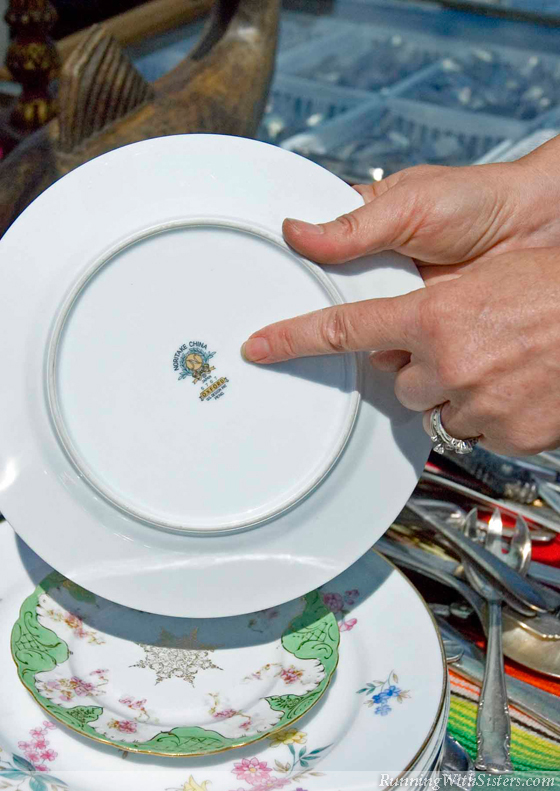 Seal—literally, a cylinder worn on a necklace underneath clothing
 She wants his seal to mark her heart; permanent identity and possession
 She wants to be the seal on his heart
 Permanence of married love

 On arm—protector and deliverer

 Seal—spiritually fulfilled in us by the Holy Spirit
Strong as death
 Love that is unbreakable
 Love that can’t be stopped or undone or cancelled
Jealous
 Crushing power of jealousy (Count of Monte Cristo)
 Against anything that could come between me and love for Christ
 God’s jealousy for us
Waters
 Nothing can quench this kind of love
 Romans 8:38–39: For I am convinced that neither death, nor life, nor angels, nor principalities, nor things present, nor things to come, nor powers, nor height, nor depth, nor any other created thing, will be able to separate us from the love of God, which is in Christ Jesus our Lord.

 Riches
 This love cannot be bought or sold
 Sex can be bought; love must be given
We idolize and romanticize love
 There’s true hope for this kind of real, deep love in our marriages

  Some need to know about the passion of God’s love because he seems so harsh or distant
 God’s love is for you and that’s how he draws people to Himself

 This scripture is the heart-cry love language of the believer

 Love God like this
 He’s not interested in law keepers; he wants us a loving Bride!
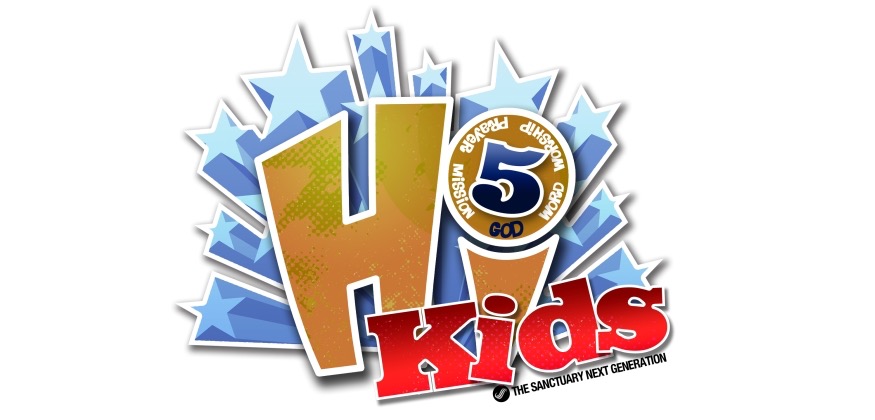 Hi-5 Promotion Party
and Parent Meeting
August 23rd
For more information, email info@tsf-church.com
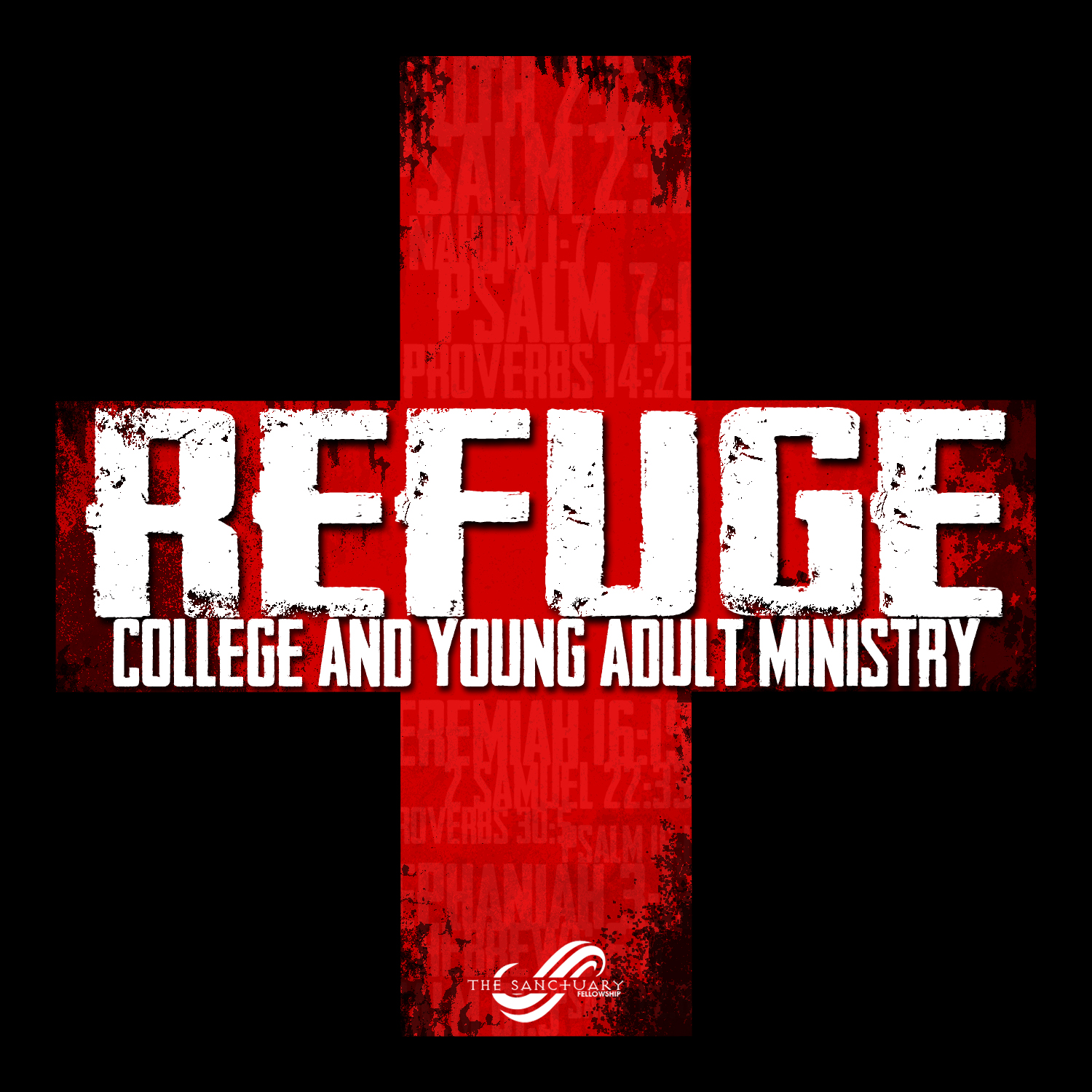 End of Summer Party

August 25th at Matt Prine’s house

For more info and to sign up, go to fb.com/tsfrefuge
or email matt@tsf-church.com.
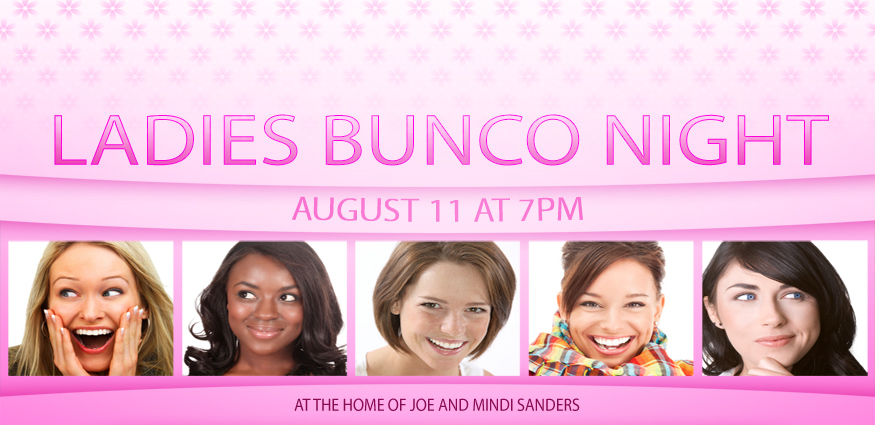 LADIES BIBLE STUDY
Begins September 14th
Several options to choose from! Sign up today!